«Представление результатов мониторинга GR-практик Приморского края (3 квартала 2022)»
Докладчики – Сухова Марина Сергеевна, Богомазов Сергей Александрович
Общий тренд GR-практик за июль, август, сентябрь.

Продолжение эффективной работы Инвестиционного совета при губернаторе Приморского края.
Государственное-частное партнёрство, как одна из GR-практик. 
Законодательная инициатива со стороны Приморского края по пересмотру НПА по предоставлению лизинговых услуг рыбоперерабатывающим компаниям. 
Активизация Торгово-промышленной палаты, как попытки адаптировать приморский бизнес к современным экономическим реалиям и дать рынки сбыта товара (Азия)
Попытки РСПП сократить издержки принятия нового закона в рыбохозяйственной отрасли.
Прямое лоббирование интересов бизнеса

Совет по привлечению инвестиций в экономику Приморского края при Губернаторе Приморского края 20 июля 2022 года
ООО «Газпром газомоторное топливо (сети газонаполнительных компрессорных станций на территории региона) Поддержан 
ООО «Амурский берег» (жилая застройка в Владивостоке) Поддержан 
ООО «Экологический цифровой оператор»  (экопромышленный парк в Приморском крае) Рассмотрение отложено на следующее заседание
Прямое лоббирование интересов бизнеса

Совет по привлечению инвестиций в экономику Приморского края при Губернаторе Приморского края 16 сентября 2022 

ООО «Сфера» (магазин фермерских продуктов) Отклонён 
ООО Специализированный застройщик «ПасификБЭЙ» (строительство объекта для хранения автотранспорта) Рассмотрение отложено 
ООО «Строй Город» (строительство ЖК в г. Владивосток) Рассмотрение отложено  
ООО СЗ «Владградстрой» (строительство ЖК в г. Владивосток) Рассмотрение отложено
Государственное-частное партнёрство (ВЭФ) 

Директор ООО «Приморье  СпортОтельИнвест» Николай Шленцов достиг соглашения с Правительством Приморского края и Инвестиционным агентством края о совместной постройке горнолыжного курорта в Арсеньеве. 
Четырёхстороннее соглашение между Правительством Приморья, Министерством по развитию Дальнего Востока и Арктики, мэрией Владивостока и ООО «Восточный центр боевых искусств», в рамках которого будет построен дворец для единоборств. 
Соглашение между «DNS Девелопмент» и Правительством Приморского края. Сотрудничество предполагает постройку крупных образовательных учреждений на территории региона
Государственное-частное партнёрство (ВЭФ) 

Директор ООО «Приморье  СпортОтельИнвест» Николай Шленцов достиг соглашения с Правительством Приморского края и Инвестиционным агентством края о совместной постройке горнолыжного курорта в Арсеньеве. 
Четырёхстороннее соглашение между Правительством Приморья, Министерством по развитию Дальнего Востока и Арктики, мэрией Владивостока и ООО «Восточный центр боевых искусств», в рамках которого будет построен дворец для единоборств. 
Соглашение между «DNS Девелопмент» и Правительством Приморского края. Сотрудничество предполагает постройку крупных образовательных учреждений на территории региона
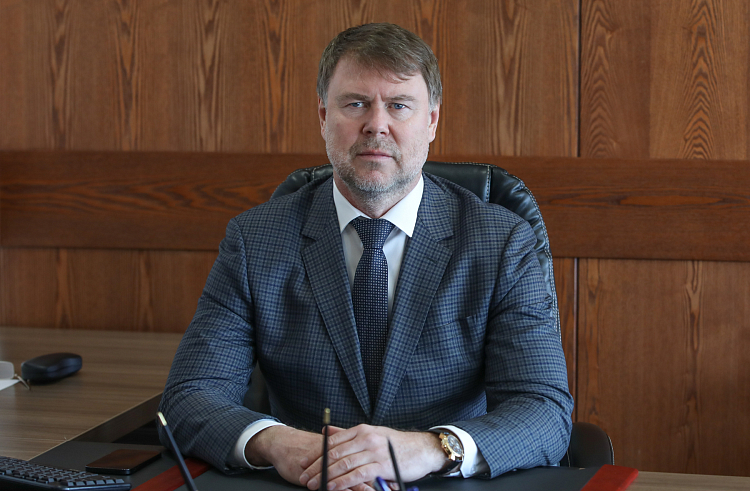 Лоббирование через законодательное собрание

В конце марта 2022 года новым заместителем председателя Правительства Приморья стал Валерий Иосифович Прокочук – выходец из ПАО «ВМТП», где занимал должность первого заместителя генерального директора. Помимо ведущей должности в одном из крупнейших портов России Валерий Прокочук занимал значимые позиции в государственных структурах и частных компаниях в сферах энергетики, строительства, финансов, добычи природных ресурсов.  

22.06.2022 Валерий Прокочук выступил на заседании ЗС С законодательной инициативой от Правительства края, чтобы ЗС выдвинуло на рассмотрение поправки в ФЗ «О рыболовстве и сохранении водных и биологических ресурсов», предполагающие внедрение механизма «возвратного лизинга», в рамках которого осуществляется передача построенного по инвестиционной квоте имущества «Росагролизину» с последующем заключением договора лизинга с посильными финансовыми условиями для компаний Инициатива была поддержана и направлена в Государственную Думу. Всё это предлагается из-за волатильности процентной ставки, из-за которой некоторые компании Приморского края серьёзно пострадали – ООО «Русский Минтай» и ООО «Новый мир»
«Деловая Россия» – участие в мероприятиях ОГВ 
14 июня – участие в заседании рабочей группы по проекту «Инвестиции» в Приморском крае  оценка работы госслужащих с потенциальным инвесторами  готовность в проведении методологической работы
20 июня – участие председателя регионального отделения «Деловой России» Г. Тимченко в заседании Совета по привлечению инвестиций в экономику Приморского края при губернаторе Приморского края (строительные инициативы)
29 июня – участие председателя регионального отделения «Деловой России» Г. Тимченко в заседании Совета по развитию малого и среднего предпринимательства Приморского края (итоги поддержки бизнеса со стороны ОГВ; реализации нацпроекта «Малое и среднее предпринимательство и поддержка индивидуальной предпринимательской инициативы»)
30 июня – встреча Координационного совета по развитию малого и среднего предпринимательства в городе Владивостоке (вопросы нормативного регулирования размещения рекламных вывесок и нестационарных торговых объектов)
4 июля – заседание Совета по вопросам совершенствования контрольно-надзорной деятельности на территории Приморского края (обсуждение вопросов контрольных мероприятий)
«Деловая Россия»
25 августа – Заседание Координационного совета по развитию малого и среднего предпринимательства во Владивостоке (оценка регулирующего воздействия). Отрицательное заключение проекту постановления «О порядке пользования территориями общего пользования Владивостокского городского округа при передвижении на средствах индивидуальной мобильности, в том числе используемых в автоматизированной системе аренды (проката)».
Благодарности и благодарственные письма: председатель Приморского регионального отделения «Деловой России» Г. Тимченко, сопредседатель Э.Портнов, зампред С. Дремин, А. Немцов  укрепление отношений между ОГВ и бизнес-сообществом
Основной механизм взаимодействия «Деловой России» с ОГВ – участие в совместных заседаниях в рамках общественных и координационных советов Правительства и губернатора Приморского края. Инициатива ОГВ. Отсутствие ярких решений.
«Опора России» – публичные слушания
Публичные слушания по теме «Внедрение института Единого налогового счета: преимущества для ЮЛ и ИП» с участием представителей Комитета по налогам и налоговому администрированию Приморского краевого отделения «ОПОРЫ РОССИИ». Инициатива «Опоры России». Результат – общая оценка внесению в Налоговый кодекс РФ новой статьи о едином налоговом платеже для организаций и ИП.
Торгово-промышленная палата – встречи с зарубежным бизнесом
7-11 июня – участие президента ТПП Б.Ступницкого в Белорусской промышленной неделе с составе делегации Приморского края  намерение создать рабочую группу по обсуждению вопросов производства сельхозтехники
28 июня – встреча вице-президента ТПП М.Веселова и генерального секретаря «Индо-Российской торгово-промышленной палаты» г-на Тангаппана  обсуждение направлений межрегионального сотрудничества между Приморским краем и Ченнаи (Тамилнад) + перспектив реализации проекта морского коридора Владивосток – Ченнаи.
14 июля – онлайн презентация контейнерной линии Владивосток – Хайфон – Хошимин (ТПП + Торговое представительство Вьетнама во Владивостоке)  обсуждение направлений сотрудничества
28 июля – участие президента ТПП Б.Ступницкого во встрече губернатора края с делегацией Российско-Китайского делового совета. 
16 июня – вторая региональная конференция: «Актуальные вопросы практической реализации требований законодательства в области транспортной безопасности» (Правительство Приморского края + ТПП + «Опора России»)  резолюция по вопросам правового регулирования транспортной безопасности
15 июля – утверждение нового Общественного совета при Приморском УФАС: председателем назначен президент ТПП Б.Ступницкий
Роль ТПП – участие в формировании международной деловой повестки
Российский союз промышленников и предпринимателей
На федеральном уровне: письмо президента РСПП А.Шохина в АП по вопросам законодательного регулирования работы рыбохозяйственного комплекса (приоритетной отрасли для субъекта).
Бизнес-сообщество в целом
3 июня – заседание Координационного совета по развитию малого и среднего предпринимательства во Владивостоке с участием представителей бизнеса  решение об увеличении срока заключения соглашений о размещении нестационарных торговых объектов – на 10 лет вместо 7
18 июля – заседание с участием Губернатора Приморского края Олега Кожемяко, Правительства Приморского края и представителей бизнеса по итогам Национального инвестиционного рейтинга. Позитивная оценка ОГВ в крае со стороны предпринимателей.